Zoom Orientation
For Study Leaders
Welcome
Agenda:
How to get ready for your course on zoom
What to do the day of
Your Zoom license
Have the latest version of Zoom downloaded.
which is 5.10.1

Upon entering your Zoom meeting, go to Start Video then Video Settings then Statistics then look for the current Version 



It will say which version you are using……
this is what you’ll see
look here
To check for updates within the mac os application:
open the drop down list and select check for updates
this is what you’ll see if you aren’t on the latest distribution
To check for updates within the pc application:
click on your profile image which opens the drop down list, then select “check for updates”, the process from here is the same as for a mac
Manual download
Zoom Desktop Client (PC, Mac, or Linux)
Clicking on download from the link at https://zoom.us
Directly from one of the following links
https://zoom.us/support/download
https://zoom.us/download
https://zoom.us/download2
Test your equipment – Set up your space
Check your room lighting – light from the front is better than the back 
Close doors and windows to keep household sounds out
Check your background – is it okay for your students to see?
Check your connection – be wired if you can. If you are wireless, sit close to your router and ask household members not to use the internet
Check your microphone volume settings - if using the built-in mic in your device, sit close to your computer
Before the first class
Practice 
Practice by yourself
Practice with someone else that is not on the same computer

Take a Zoom SL Training Class as many times as you want – we want you to feel comfortable.  Just ask.
Need more Review? the Zoom help center has training videos. This one: “Host and co-host controls in a meeting” is especially relevant.
You should get your Zoom code and password the day before class is to start.		123 4567 890         Class3842
If you haven’t received the name of your Zoom Helper, contact the office to find out who it is.
Day of your class – HOW TO GET INTO ZOOM:
If you just click on the URL you were given you won’t end up as the Host!!!

Just before your class is to start…...
Go to Zoom.us…..


….. then go to My Account


When Account Profile opens, check to be sure Osher is the Account Owner
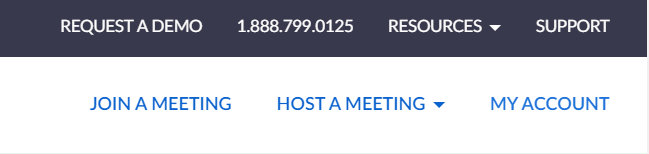 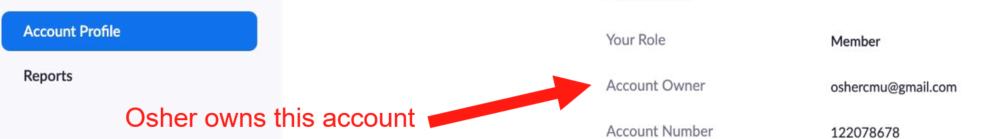 Day of your class – HOW TO GET INTO ZOOM:
If Osher is not the account owner go back to My Account and sign out and sign back in using the email you gave the Osher Office.

Now you must go to Join a Meeting…

…to enter you meeting ID codes.

                                                       

                                                             click on join
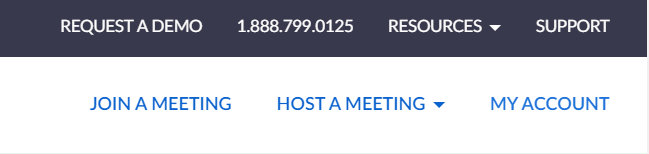 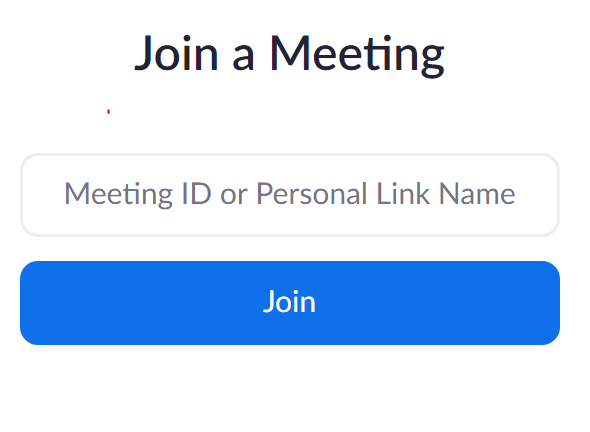 Day of your class – HOW TO GET INTO ZOOM:
You are almost there….
         	7.  Click on Open Zoom Meeting


		8. Once your screen is open
                           a)Enter Full Screen, b) Unmute, Start Video, and c) check for
		        the Security shield – YOU ARE NOW GOOD TO GO…
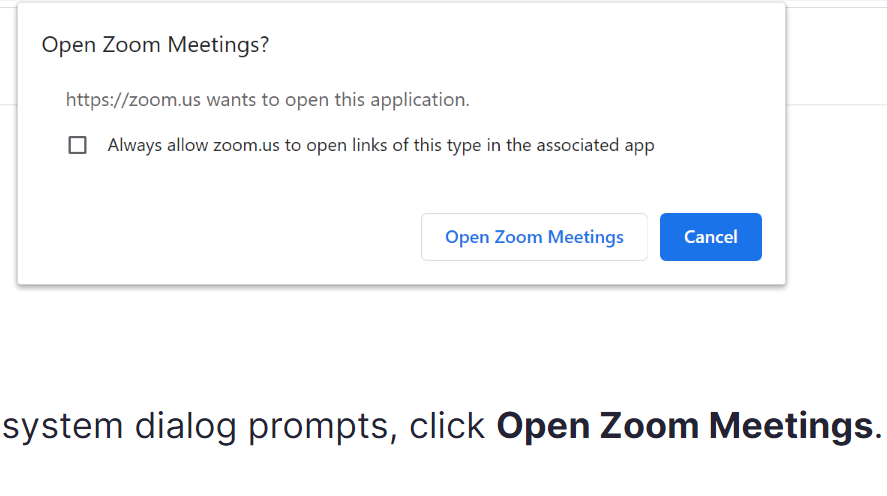 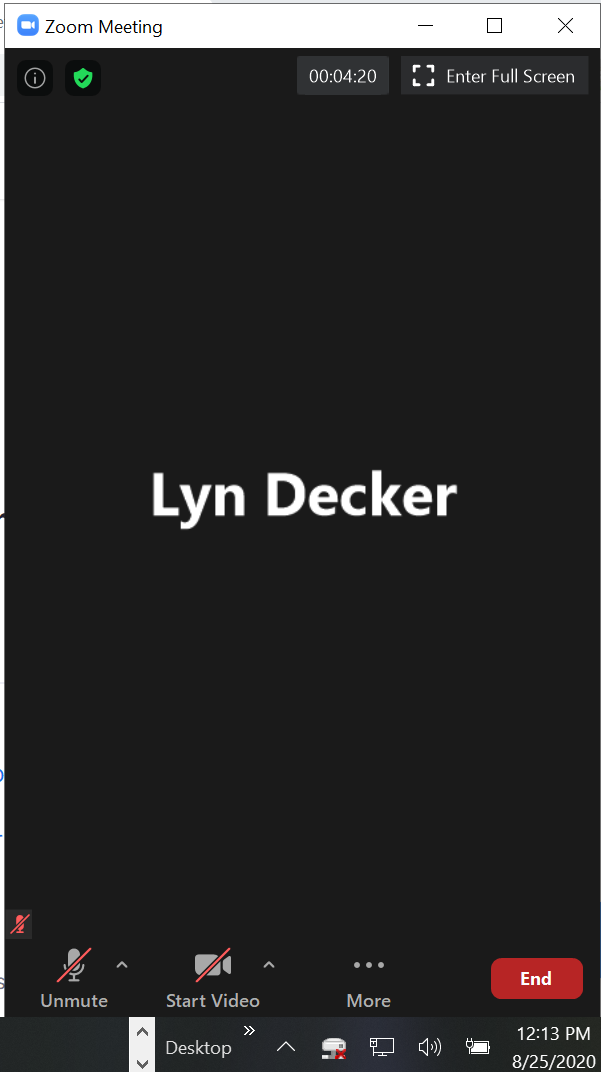 Your Name
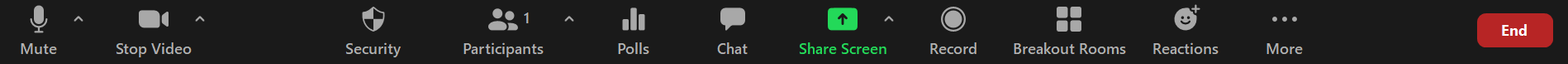 Day of your Zoom class cont…..
You should be able to log in 15 minutes before the start of class

Check to be sure you are the Host or Co-host
You will see the “Security” shield in the tool bar if you are
Contact the office at osher@cmu.edu if you are not
Day of your Zoom class cont.….
You have a Zoom Helper:
If you don’t know who your Zoom Helper is– ask the class if a helper is present and then make them a co-host.  Do this by going to Participants and click on the three dots – pick “Make co-host” next to the name of the person who will be your helper.

Tell your Zoom Helper what you want them to do: (some suggestions)
Mute people
Take chat questions
Let you know when it is time for a break
Let you know when you have 10 minutes left of class time
Day of your Zoom class cont.….
Some students don’t have a microphone or a camera in their system – they can only see and hear the course from their end, you’ll only see their name.  To confirm this, go to Participants – find their name – if there is no microphone or video icon then you’ll know.

Decide if you want people to join your course once you’ve started.
If you don’t want interruptions, lock the course (under security button) after you have given your class reminders
If you plan on locking each time we suggest that in your introductory email to your students you advise them you will be locking the class after 10 minutes, so please come early
About the Zoom License
You should have accepted our Zoom license invite – once on you’ll stay on from term to term
Osher at CMU has:
40 Zoom licenses
1 Webinar license
3 time slots for classes to be held
½ hour between each class – 15 minutes to get in and started and 15 to get out

At the beginning of each term, all scheduled Study Leaders who are not already on our license will receive a Zoom invitation.

If someone already as a Zoom account of their own OR a “.edu” Zoom account they can use their own BUT will have to set up their own course and email the codes to the office.
Zoom License continued…..
When a SL accepts our invitation they come on as a “basic” license

We typically have over 100 Study Leaders each term so the first session SLs will be put onto the licenses first and the license turns from “basic” to full “license” – unlimited time / up to 300 students

As course are completed, the next Study Leader’s license account will go from Basic to License
Zoom License continued…..
Log into Zoom.us and sign in


     – look at the profile for the following:
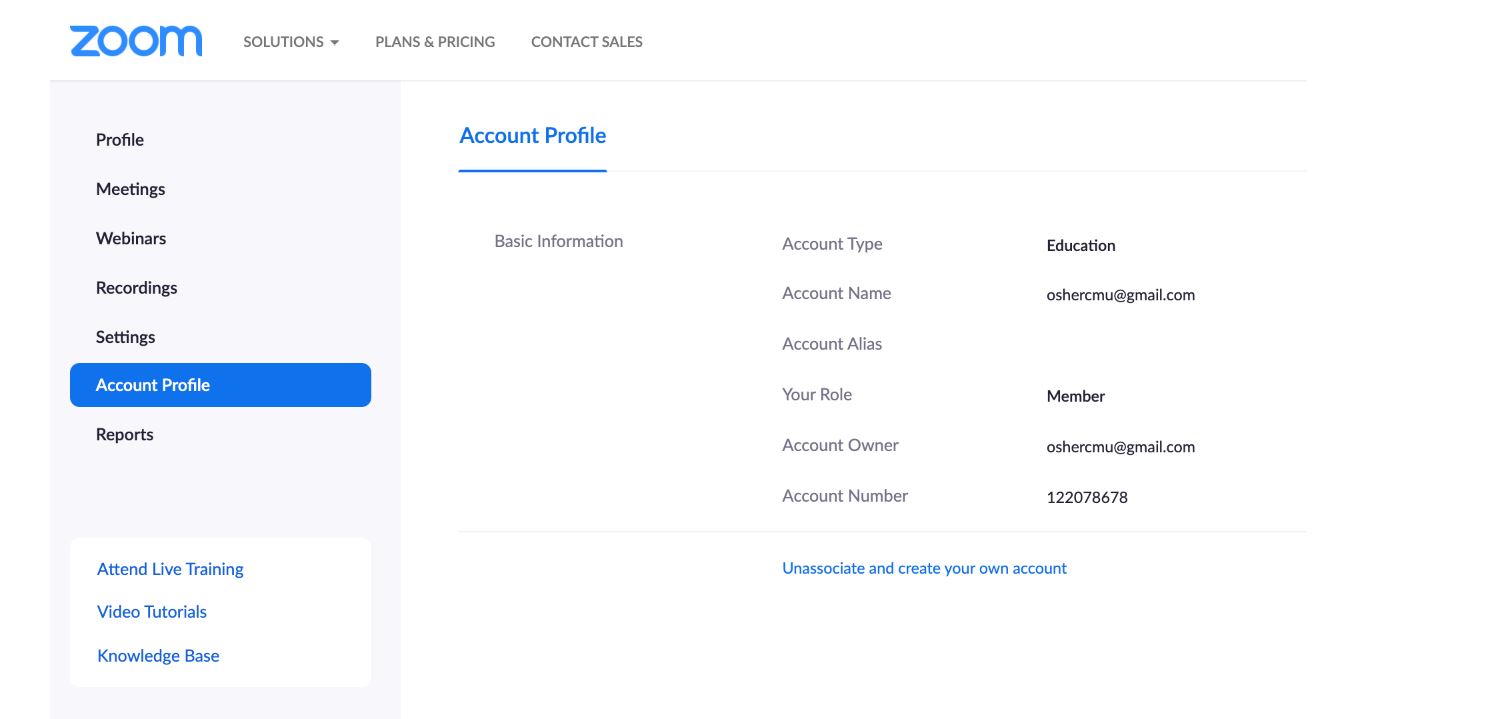 Osher owns this account
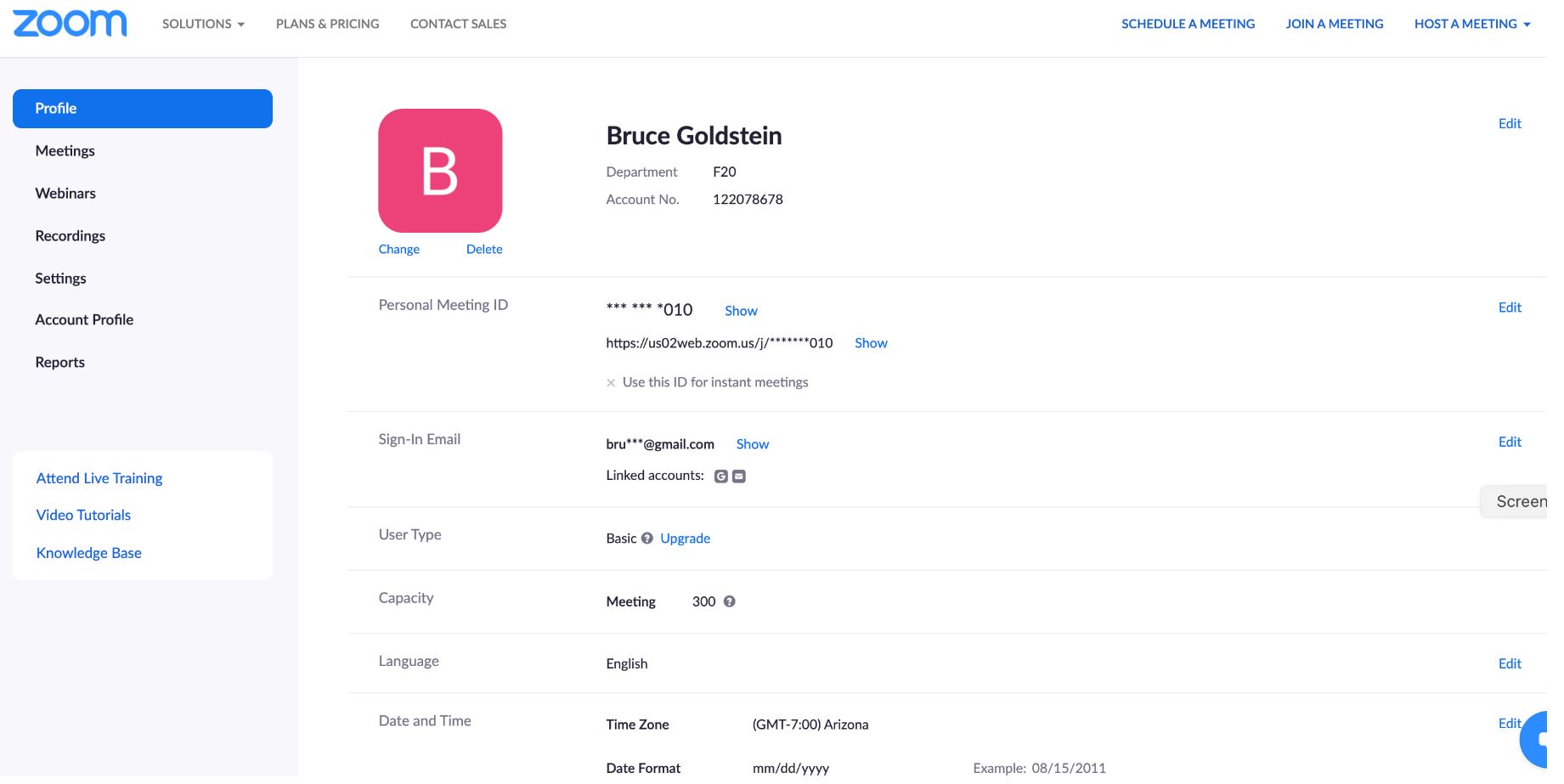 Your Name
Department: will show term.
F20 is fall 2020
Your own email will be here
If you have two Zoom accounts – go to Profile and sign out of the one to be able to sign into the Osher License Zoom if you are using it.
Your Zoom Class Screen:
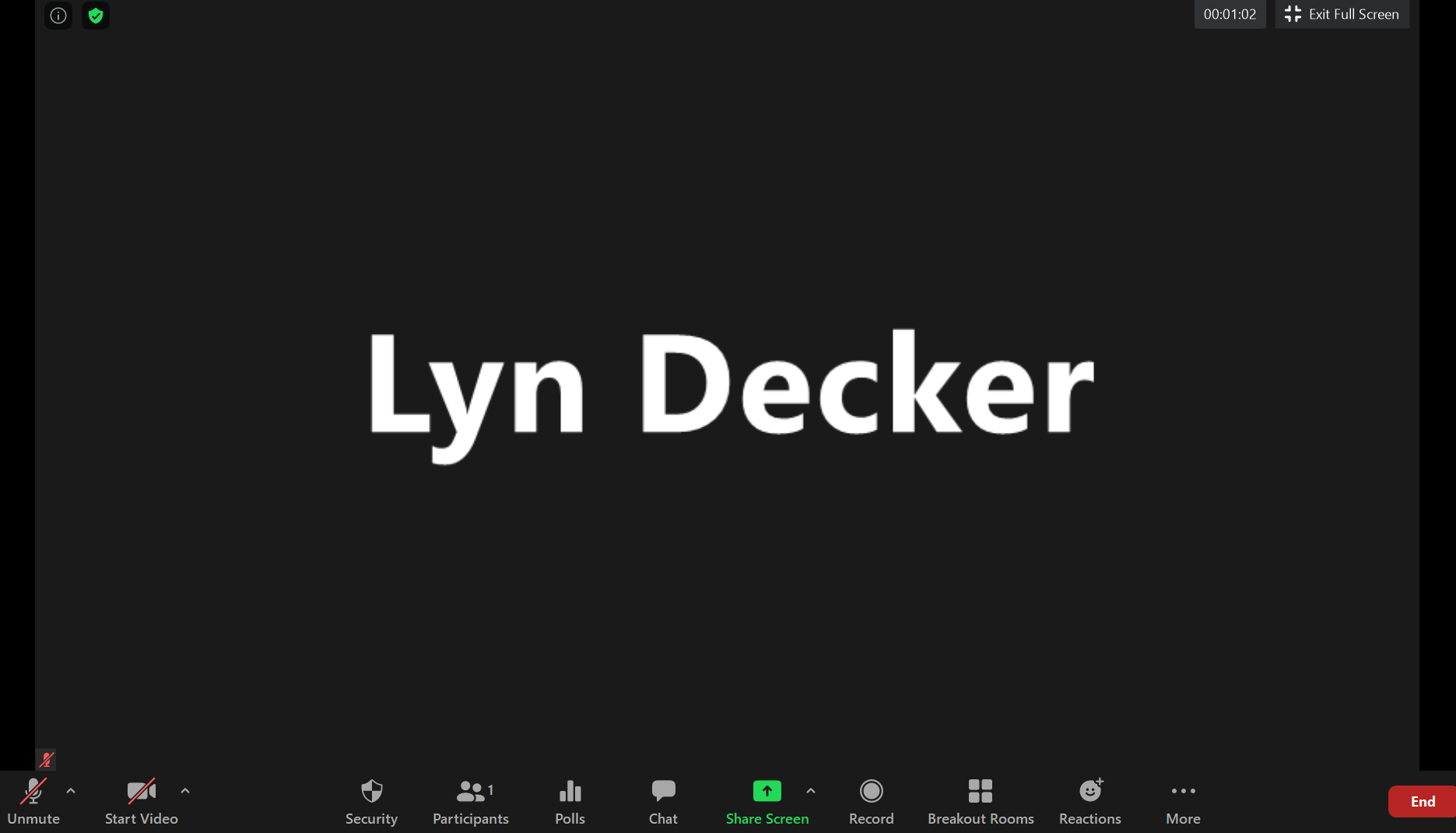 Click here to see your CPU usage & your Zoom version
This button show you are the host and is key.
You are the Host or Co-Host
If you see the “Security” button you know you are the Host or Co-Host

	This is where you can:
		Lock the Meeting
		Enable the Waiting Room
		Allow Participants to:
			Share their screen
			Chat
			Rename themselves
			Unmute themselves
		Remove participants
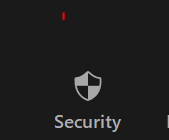 Tell your students how you’ll run the class – remind them each week.
How do you plan to take questions?
Remind Students to:
Mute themselves – to prevent background noise from disturbing the class

Turn off their cell phone so it doesn’t go off during class

Turn off Video – if they are walking around, eating, or go on a break

Raise Hand and/or Use Chat feature to ask questions
Be Ready to Show your Show!
Clean Up Your Zoom Room…….Before you start to Zoom
Quit all applications you won’t be using

Minimizing does NOT work 

Make sure to quit your email or turn off new mail notifications sounds, otherwise the class will hear each and every one that comes in!
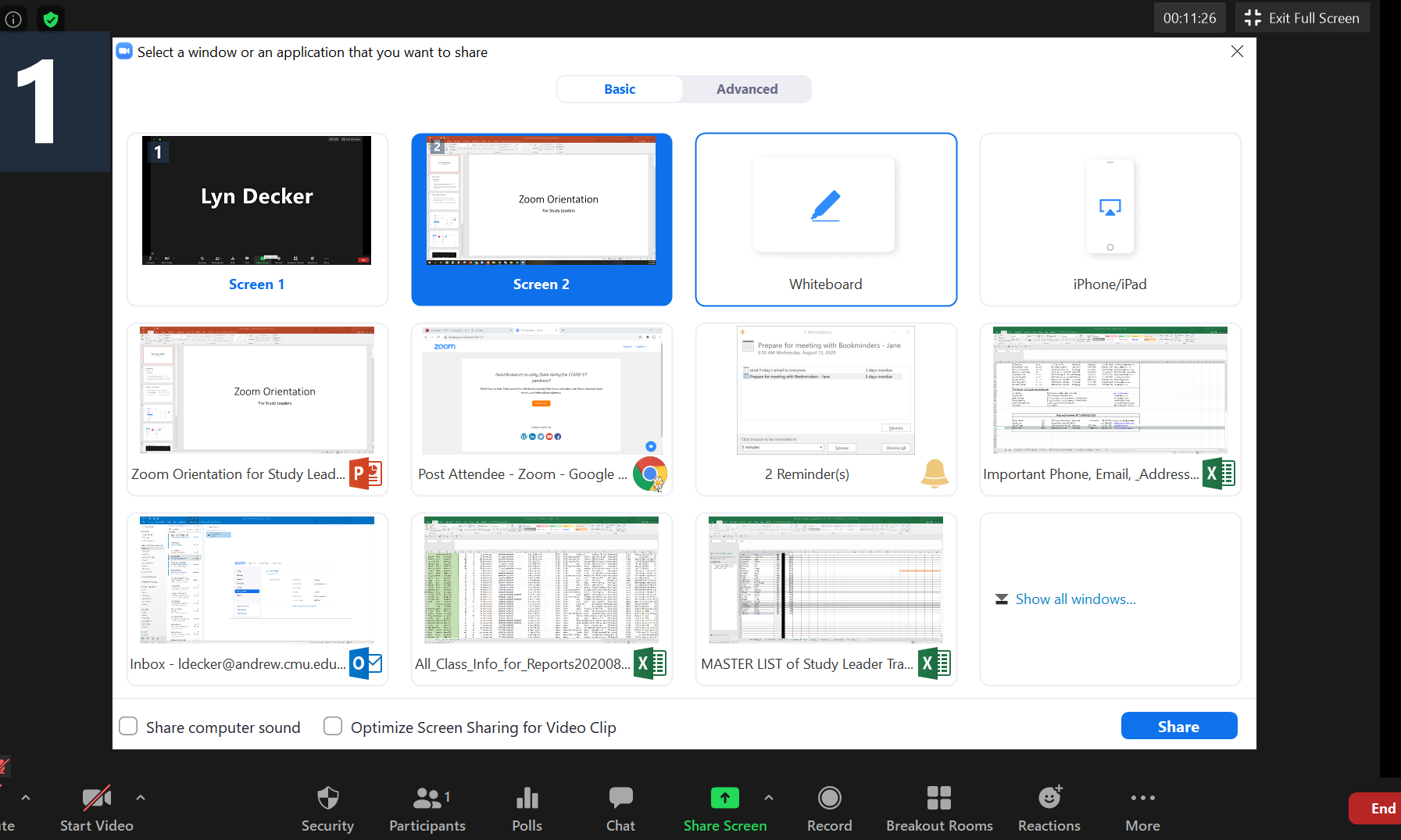 This is too messy.  Close off everything not needed for your class.
Have your PowerPoint ready to go!
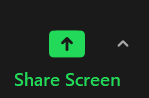 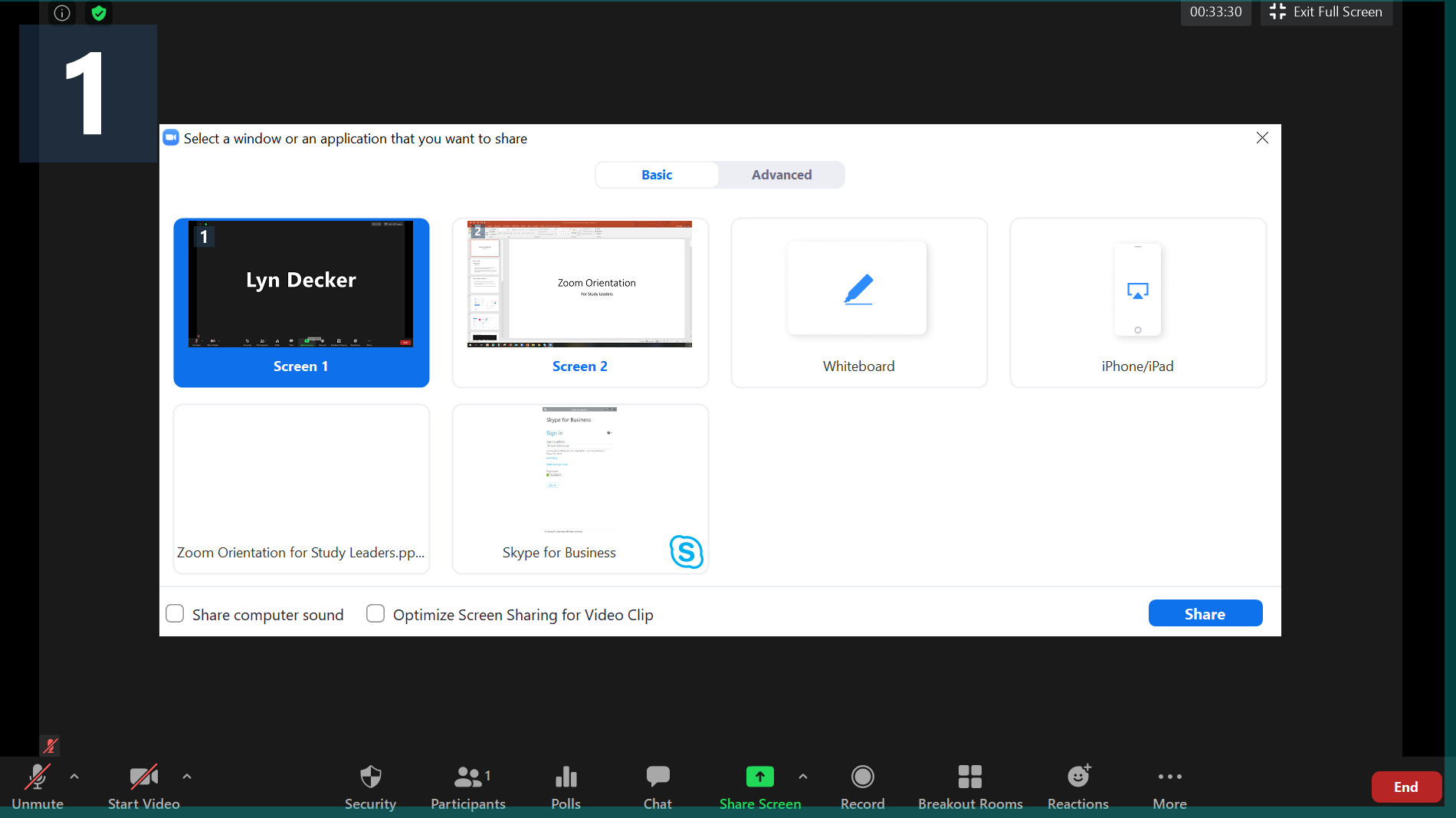 This is best – only have open what is needed for your class.
Once you highlight what you want to show – click on share
Remember to check off these buttons if you are using a video, music, or YouTube.
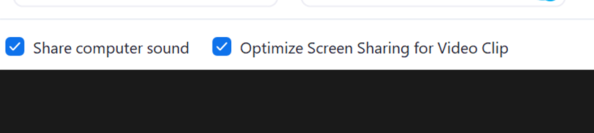 Be aware that paid streaming applications like Netflix, Hulu, and Amazon Prime Video may not work over Zoom because of copyright issues. They have built-in properties that recognize when screen sharing is being used and will blank out the screen to the users you are trying to share to.
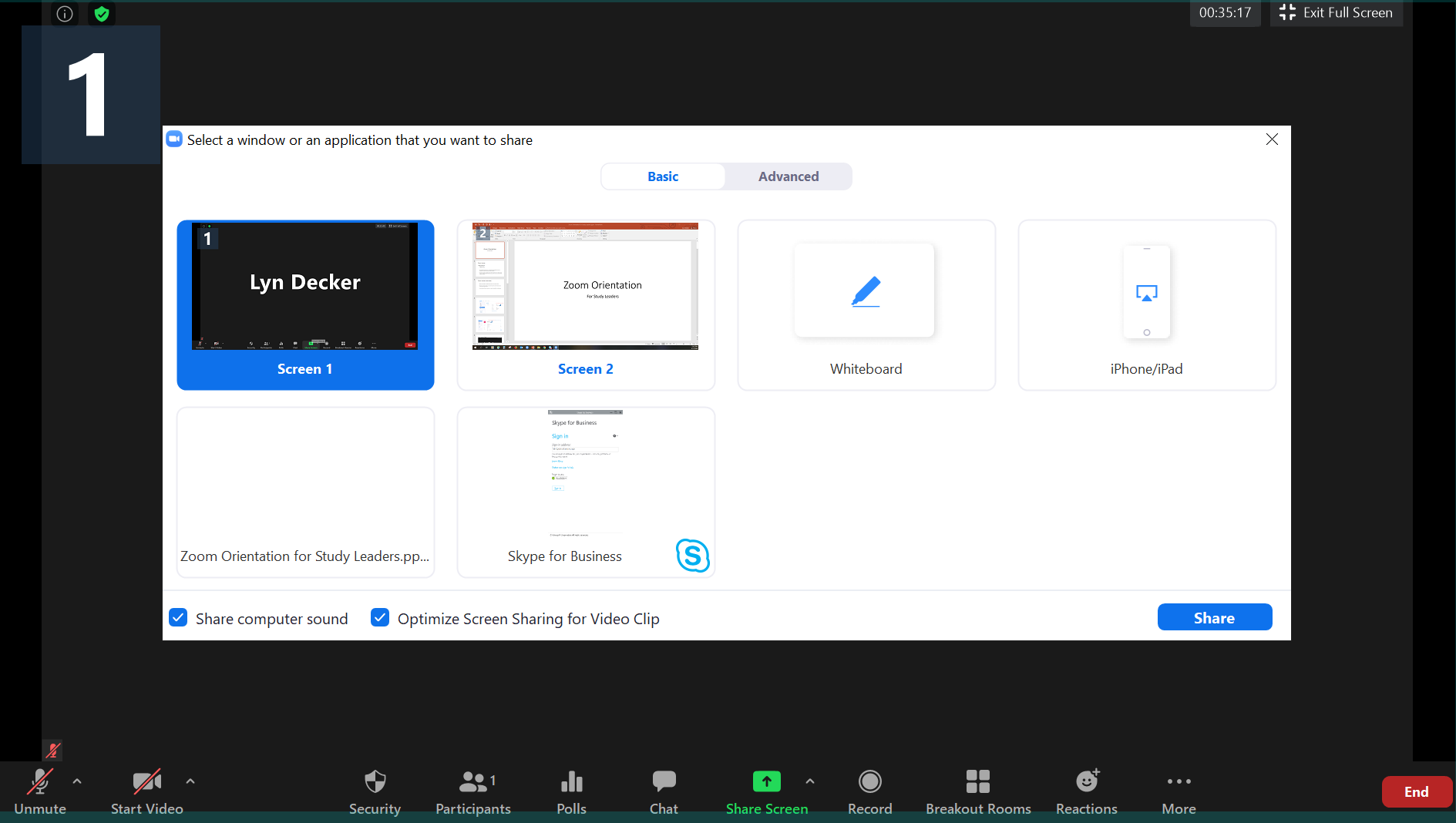 Your tool bar when you are sharing:
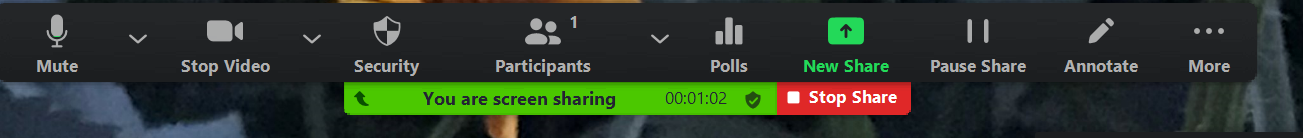 When you want to stop sharing click here.
When you are done making changes click on the mouse
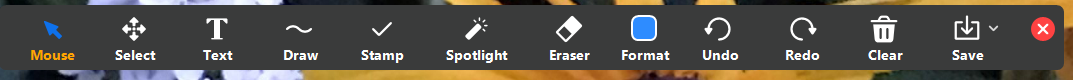 It is time to practice…..
Open your PowerPoint and share with the group

Find where you can raise and lower your microphone

Find where you can check your current Zoom version
Questions……
?